ESCUELA NORMAL DE EDUCACION PREESCOLAR
Licenciatura en educación preescolar
Ciclo escolar 2020- 2021
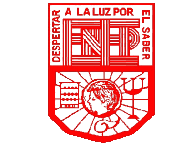 “Cuadro sinóptico”
Gestión Educativa Centrada En La Mejora Del Aprendizaje
Maestra: Fabiola Valero Torres
Briseida Guadalupe Medrano Gallegos  #11
7to semestre sección B
28 de septiembre del 2021
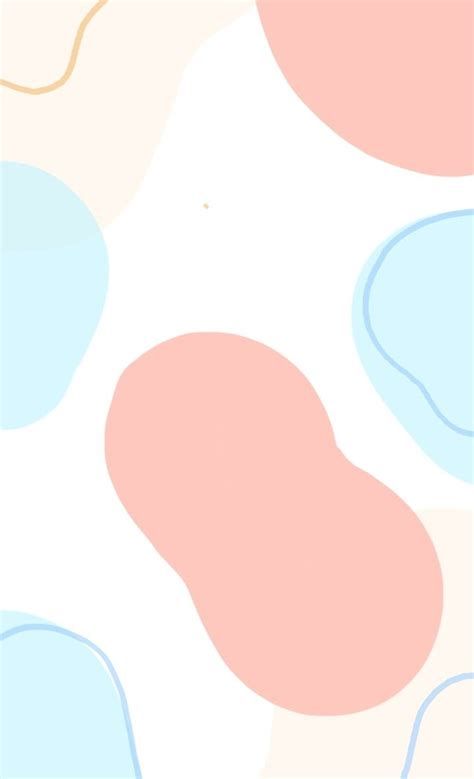 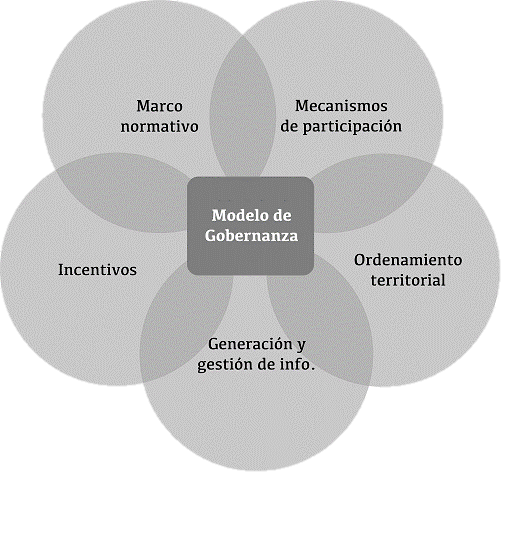 Cuadro sinóptico
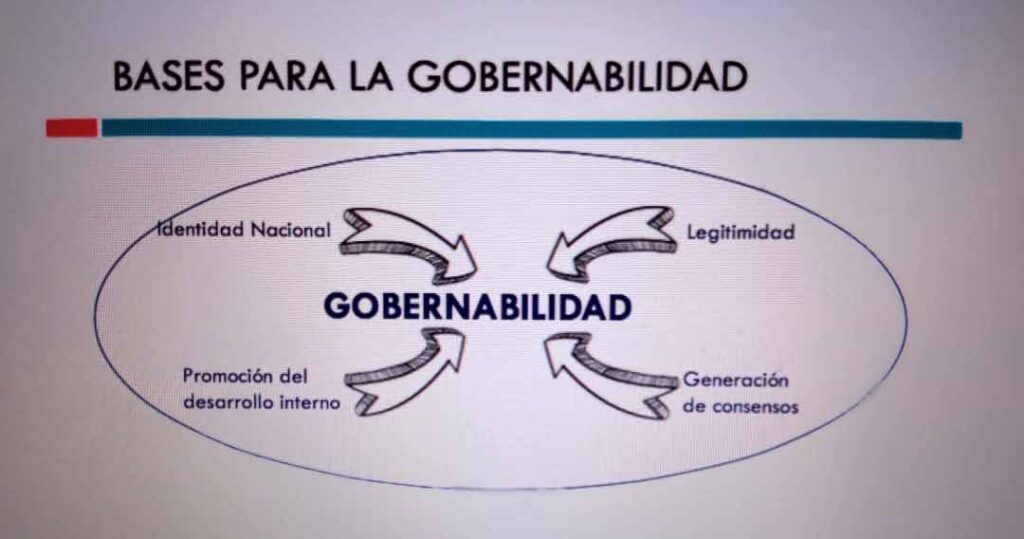 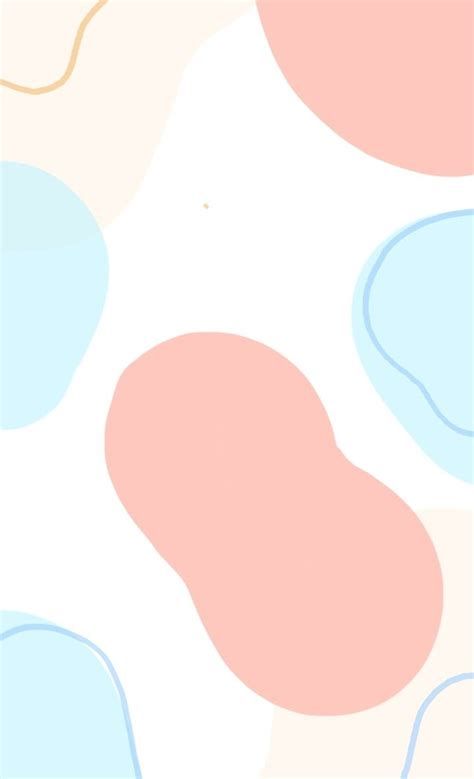 REFENCIAS:
Carro Martínez Norma (2018) Capítulo 6. Un acercamiento a cuestiones básicas de la gobernanza. Concepto polisémico y su relación con la educación: Autonomía de gestión/gobernanza en: Nava Avilés María Verónica (Coordinadora) (2018) Gestión escolar, liderazgo y gobernanza. Construcciones, deconstrucciones y retos en instituciones de educación obligatoria, Administración Federal de Servicios Educativos en el Distrito Federal Secretaría de Educación Pública, México
https://cafge.files.wordpress.com/2018/06/l-gestion-escolar-liderazgo-y-gobernanza-2.pdf